Nuid pIPE Project overview UAS flights12/10/24
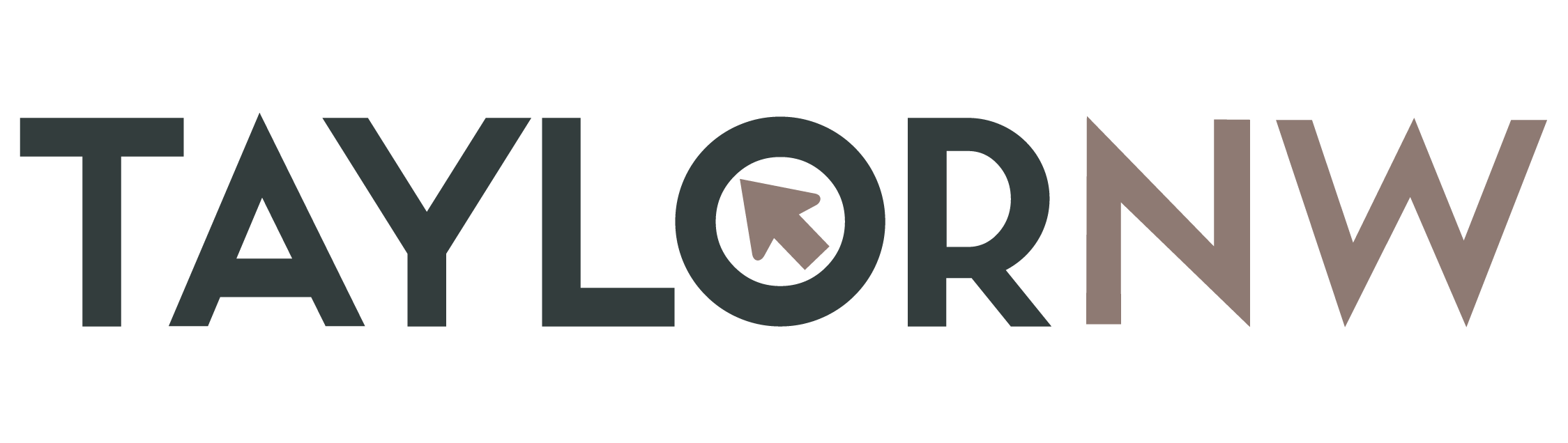 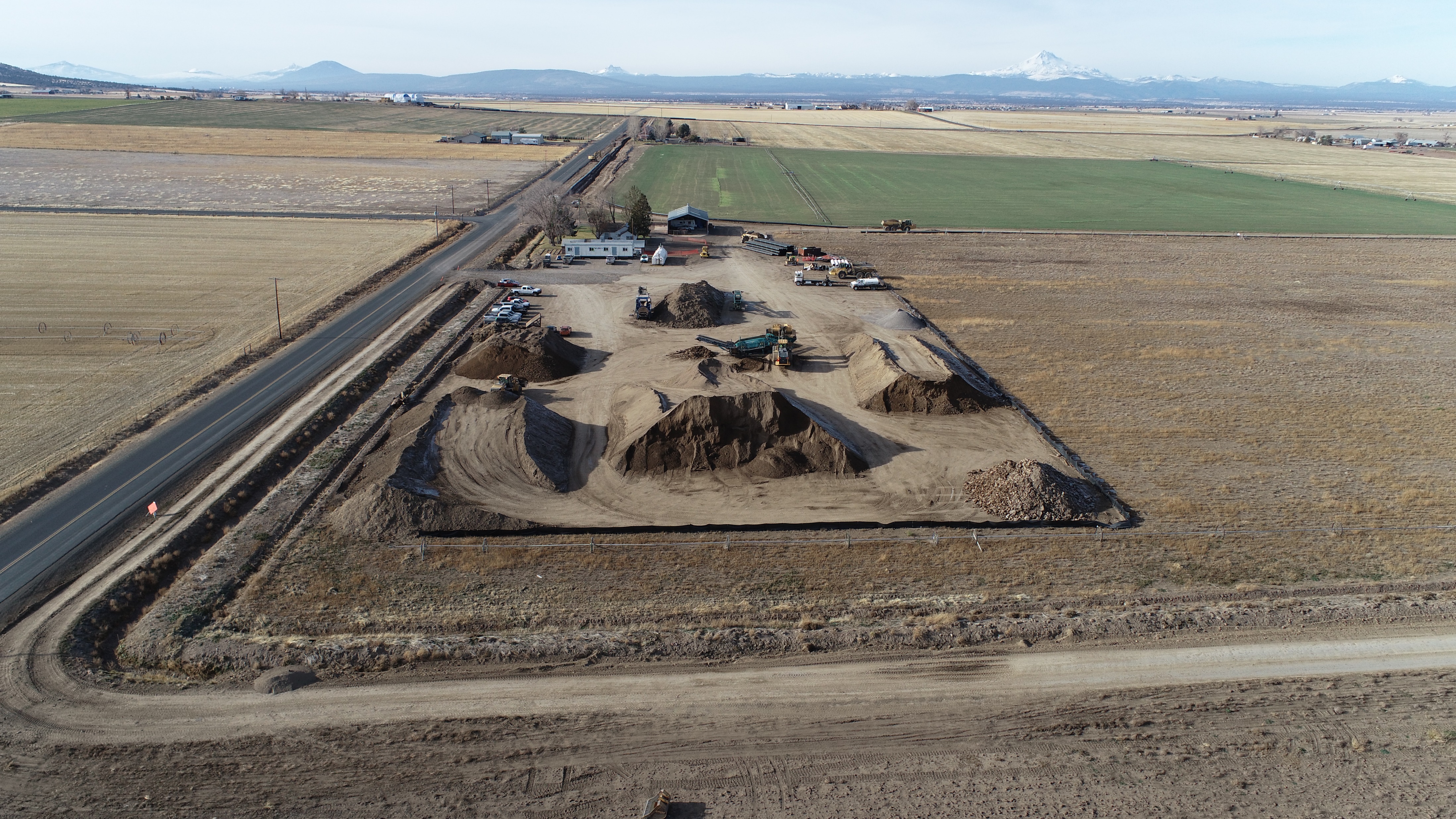 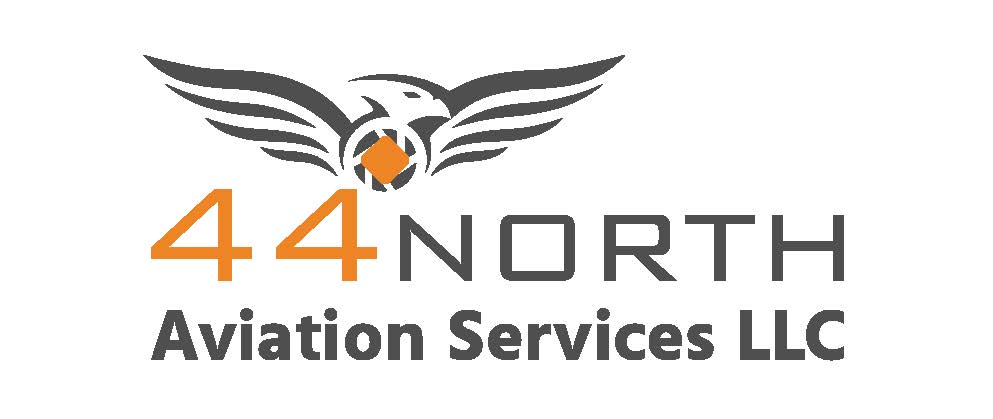 Flown by:
Shad R. Sitz
FAA 107 Cert# 4105497
44northaviation@gmail.com
541-588-0840
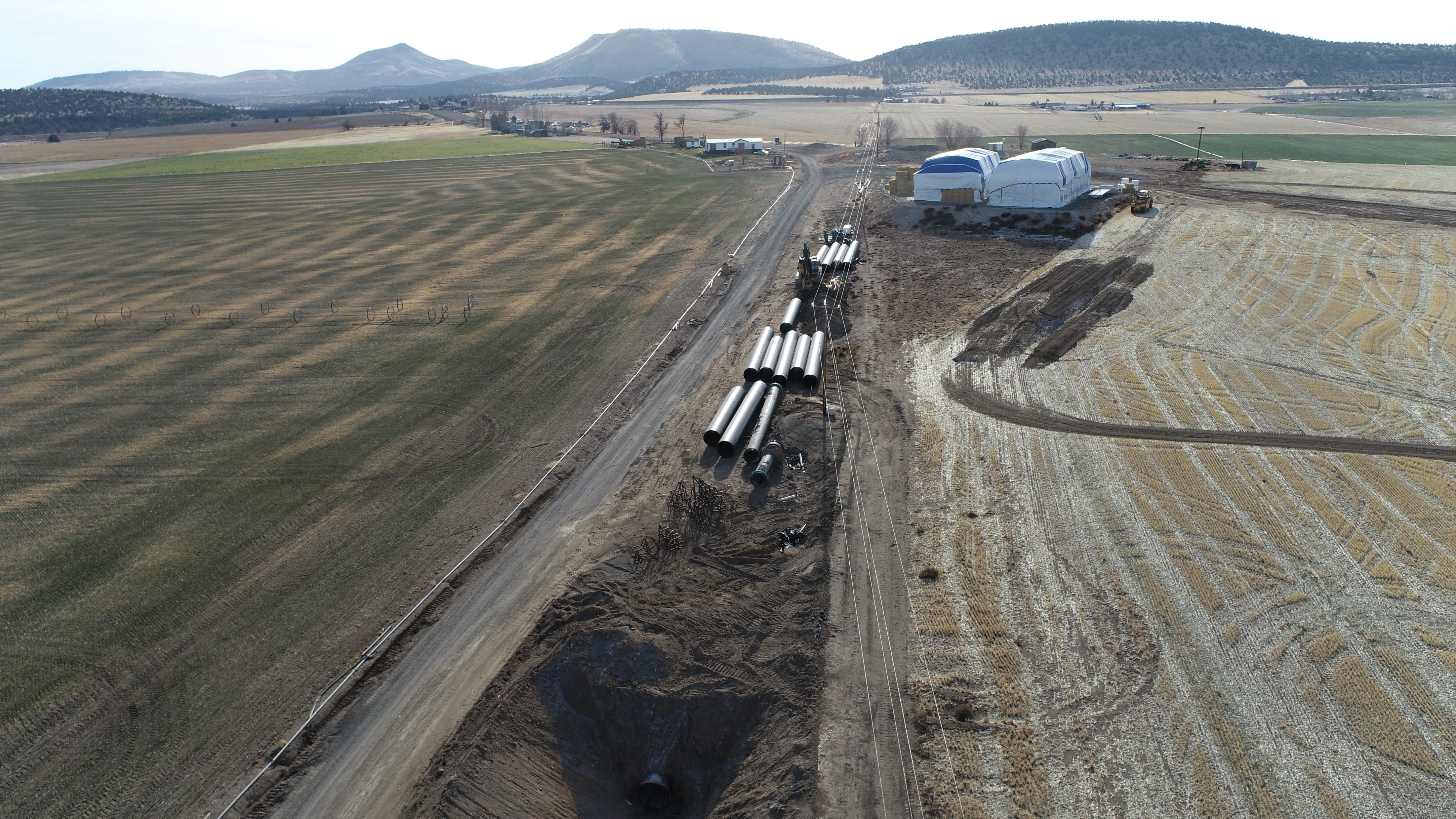 NUID 43 lateral Looking South
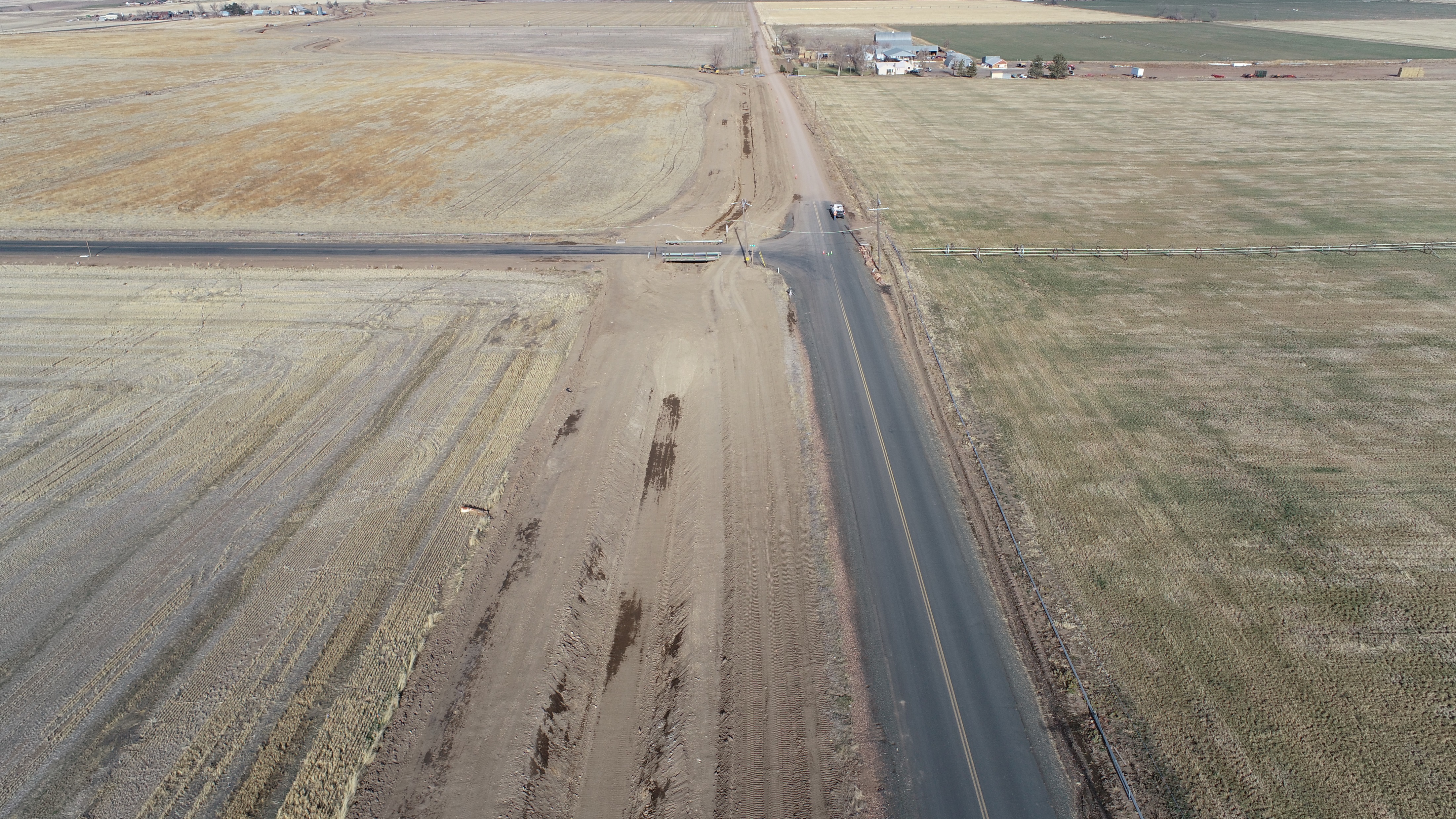 NUID 43 LATERAL Looking North
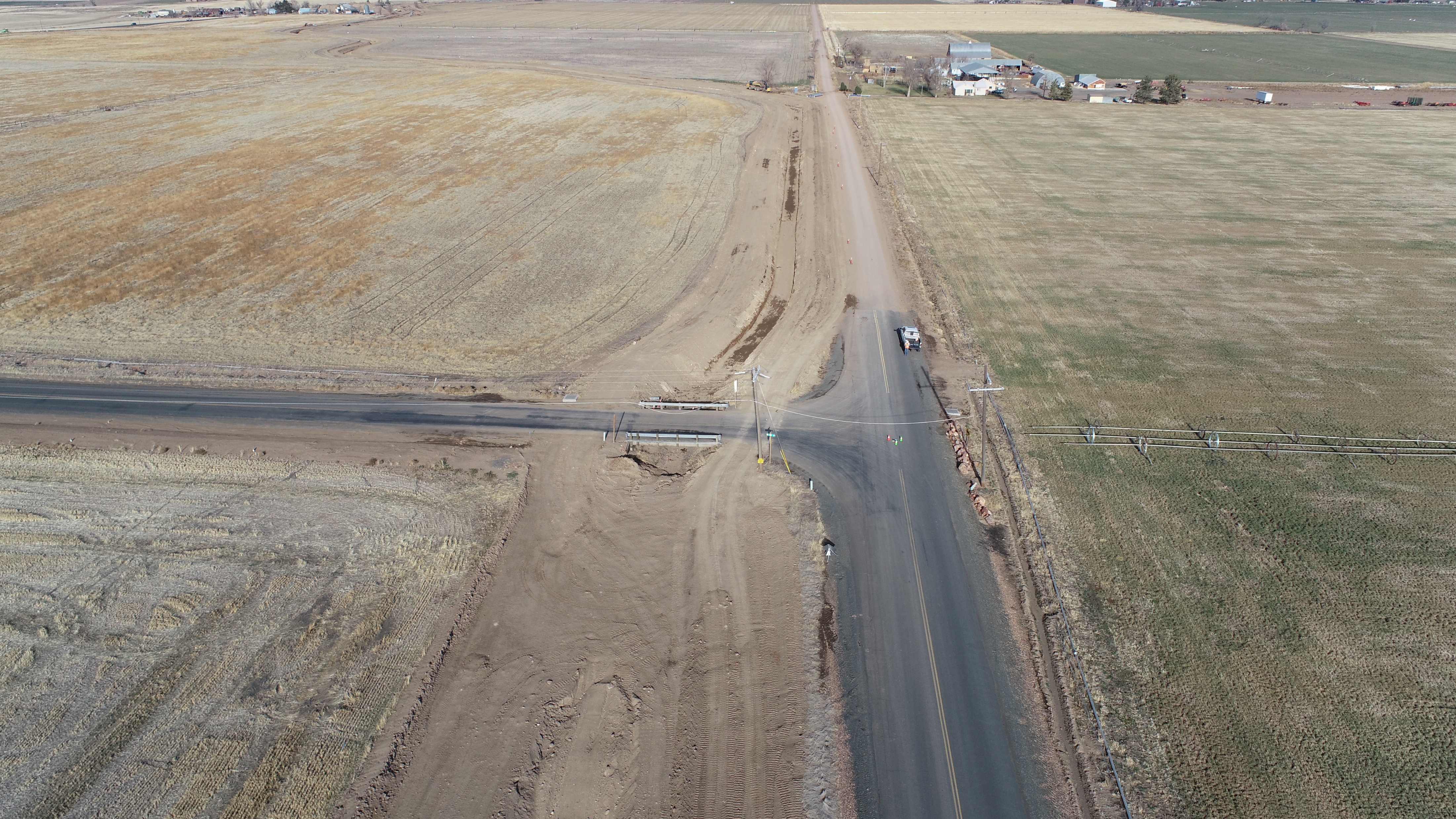 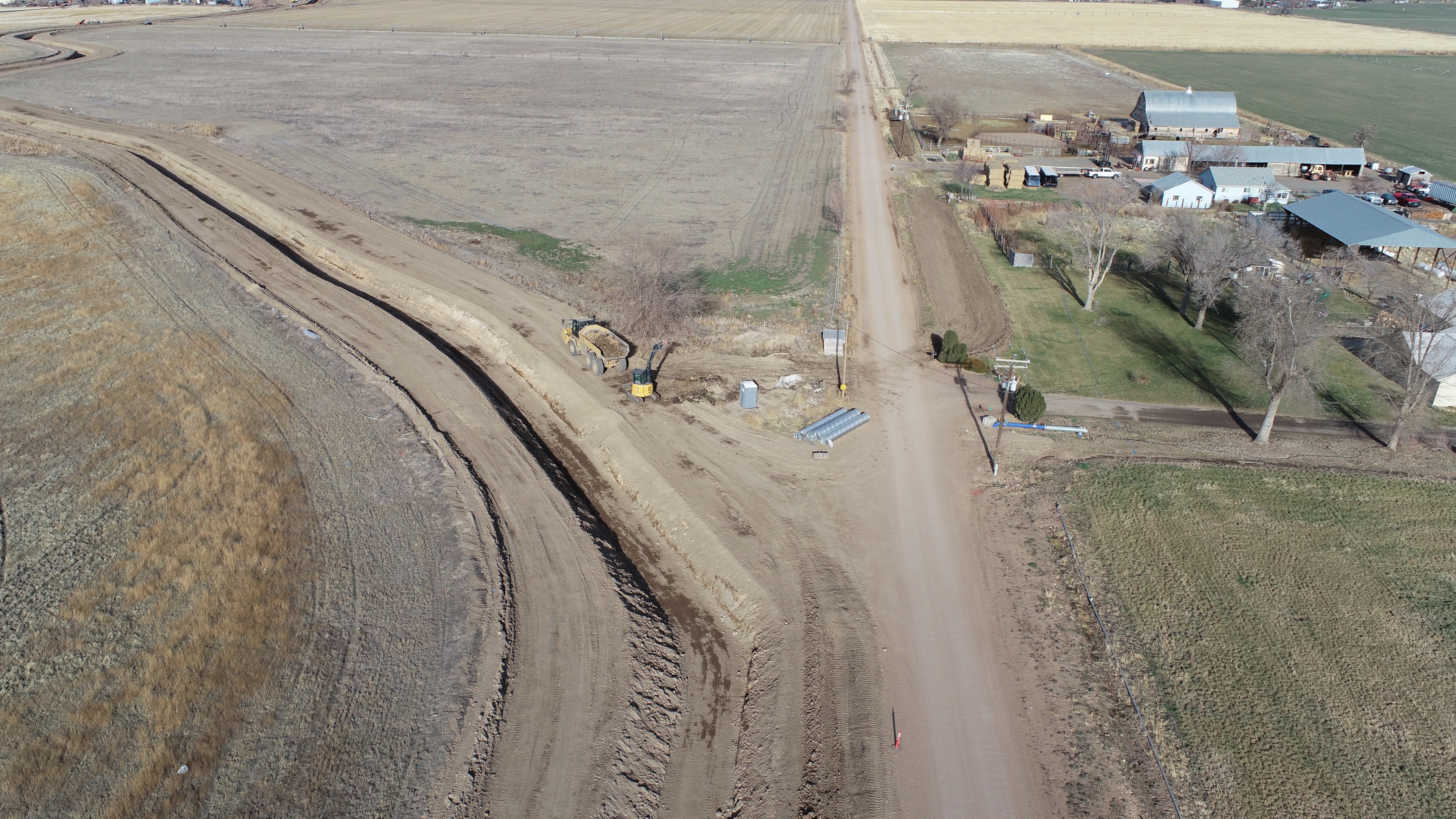 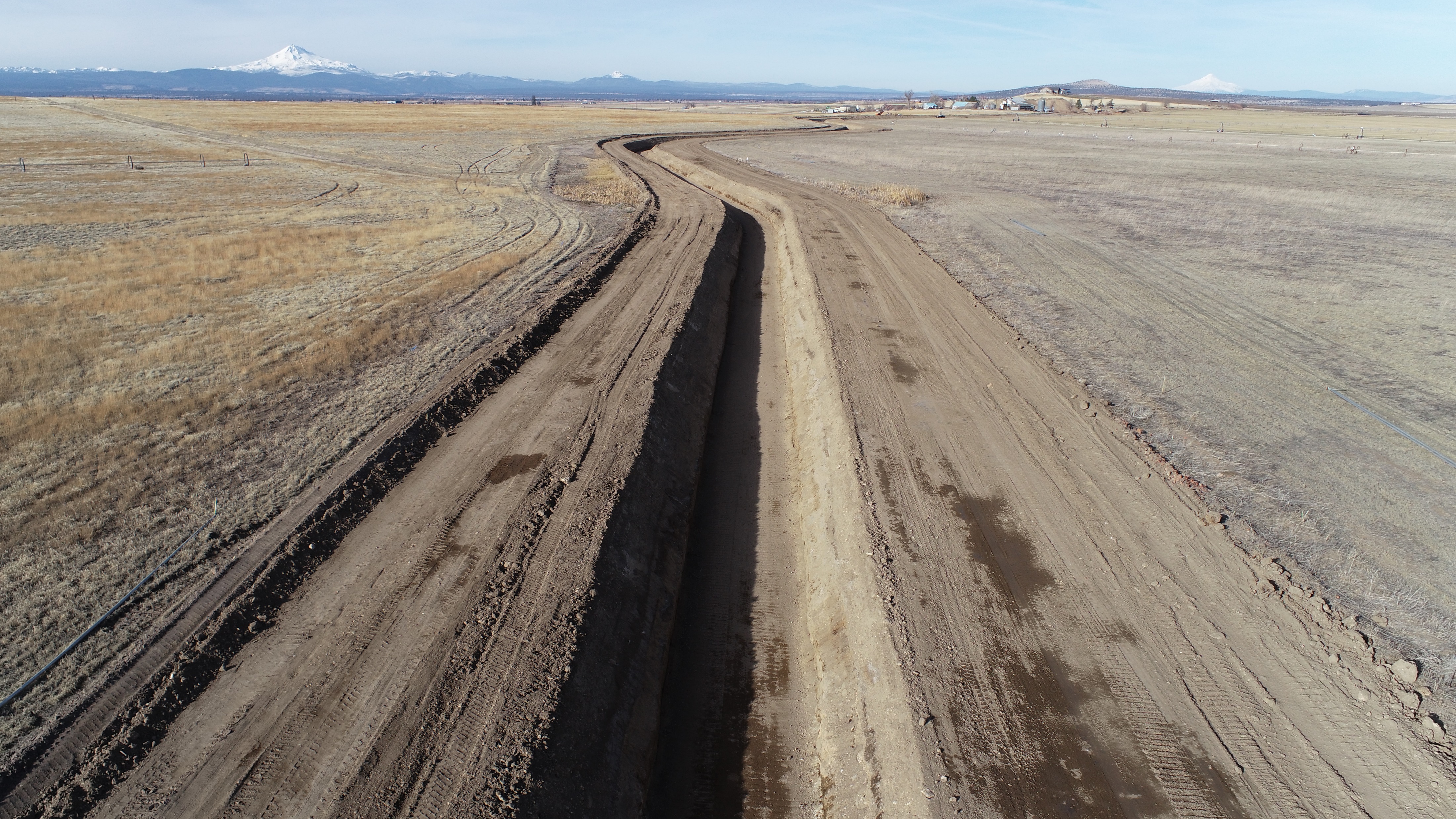 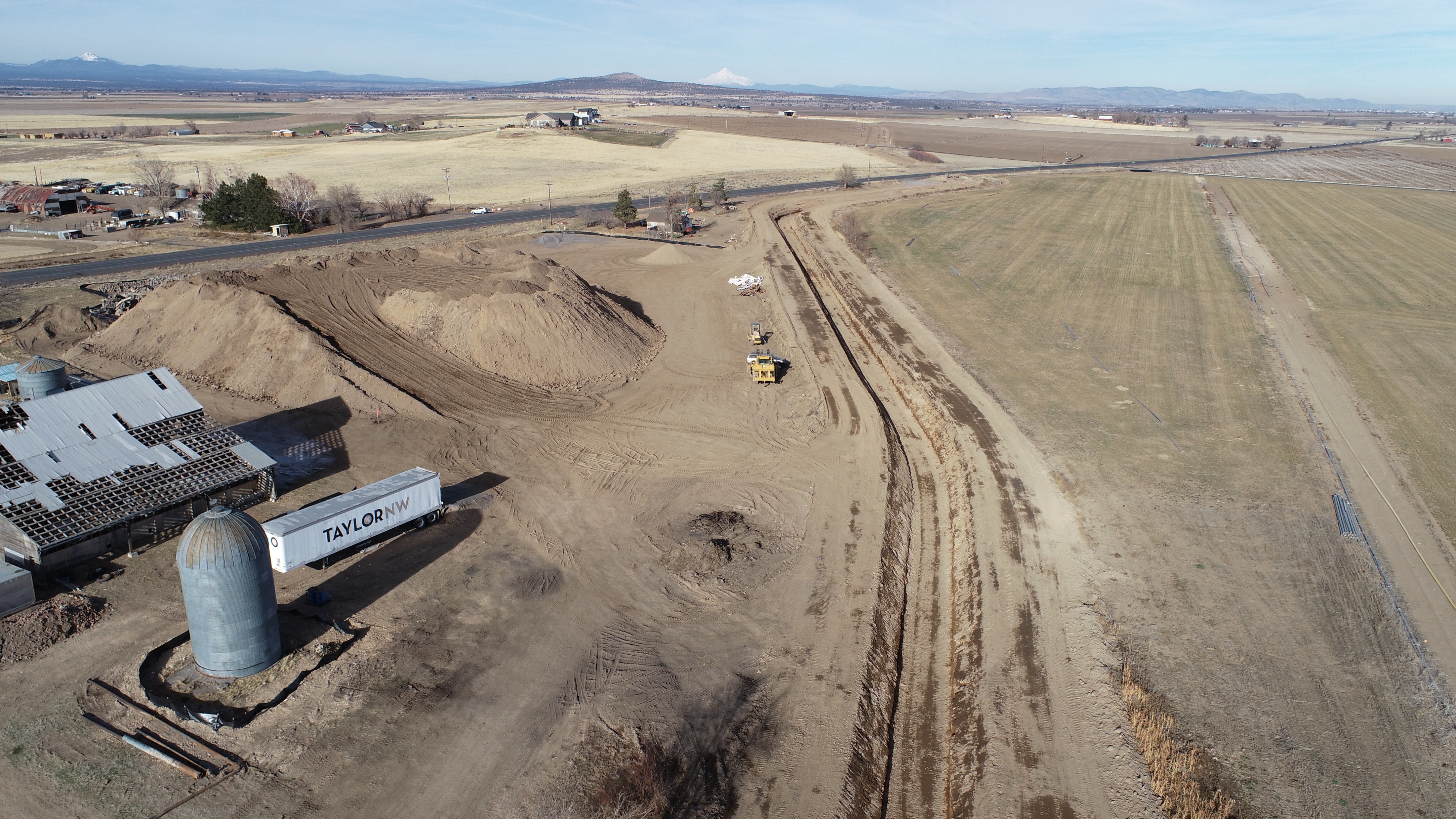 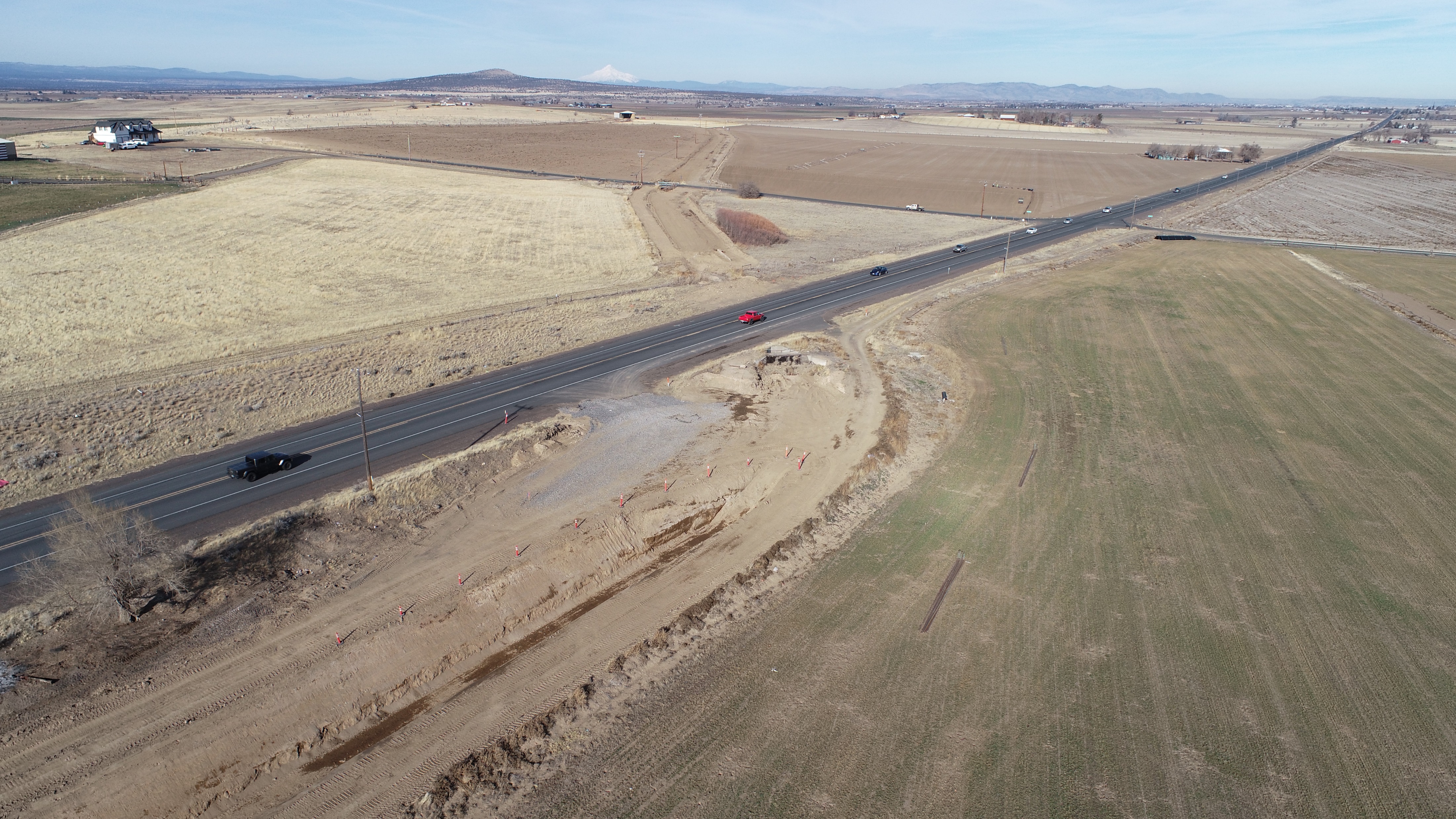 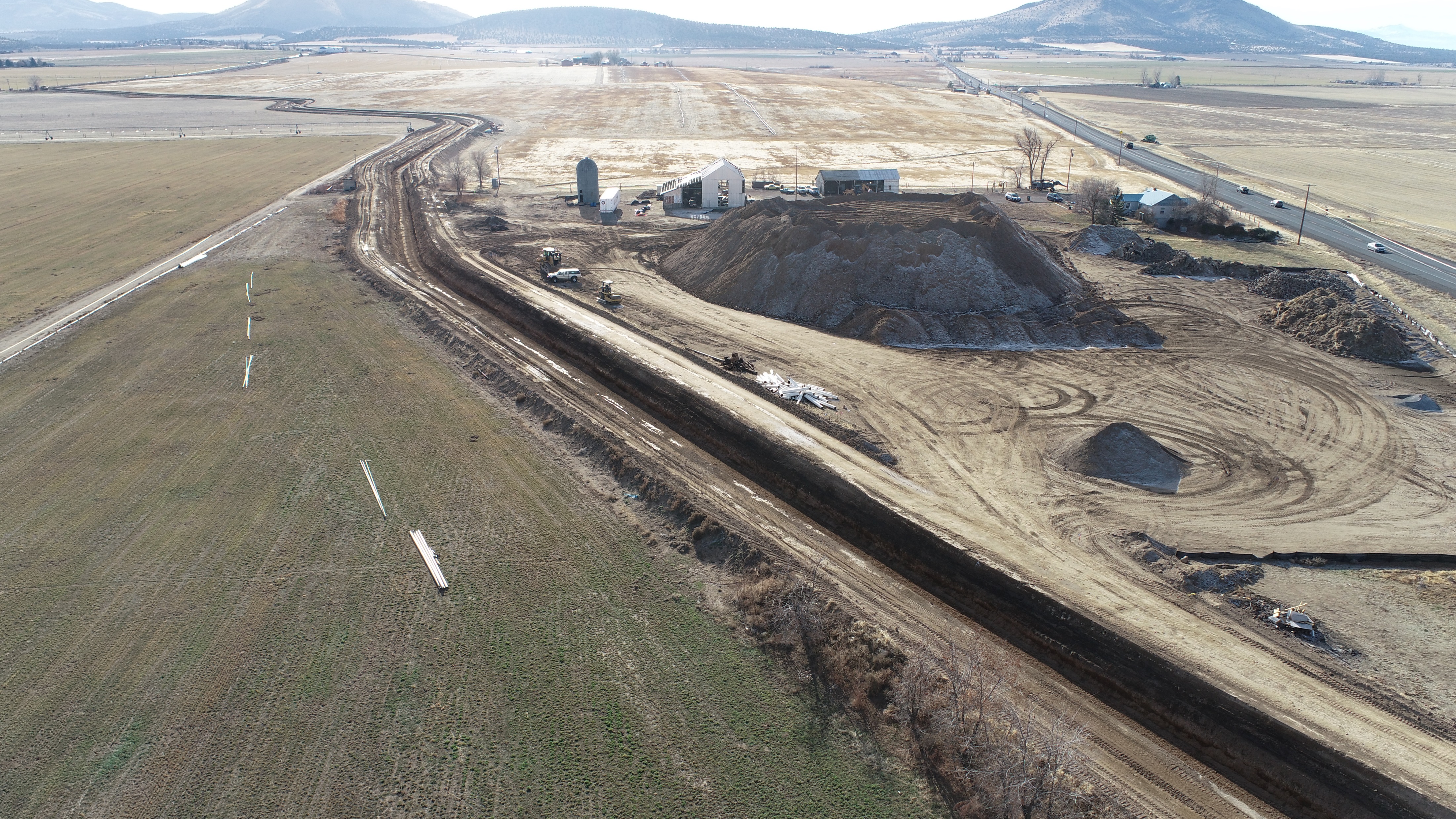 43 Blue and 43 -2 Purple intersection lateral looking East
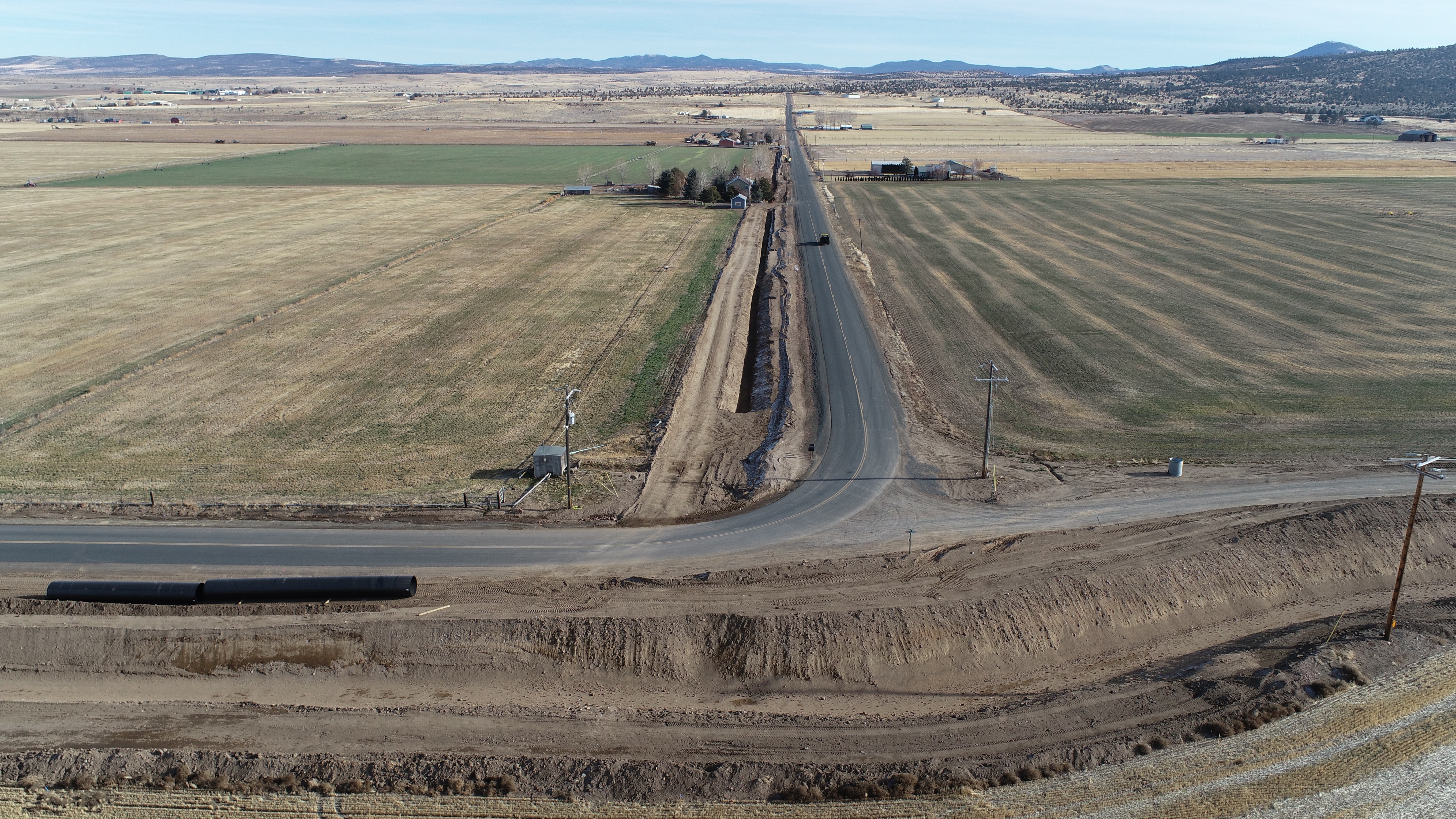 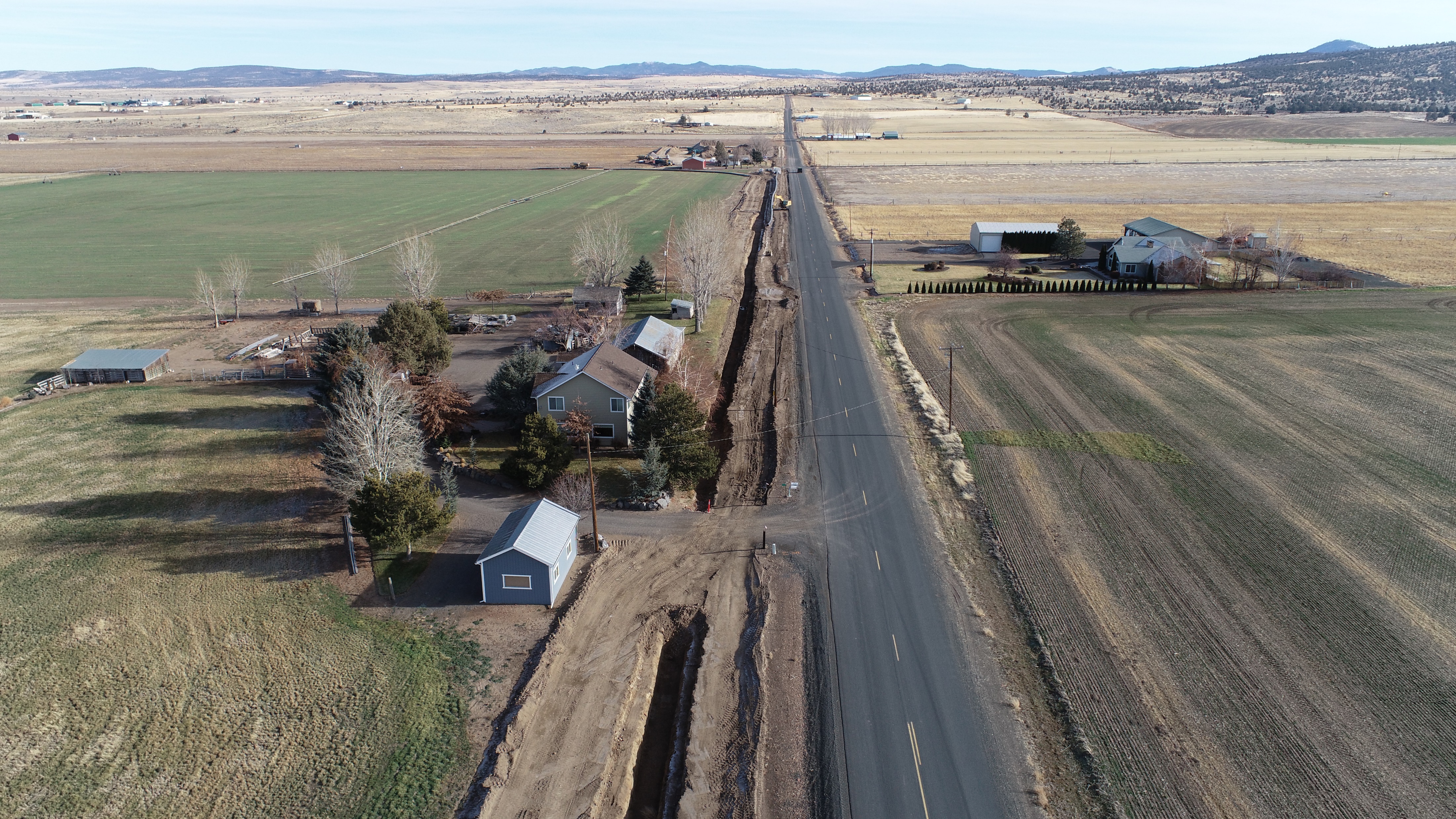 43-2 Purple Staging Area
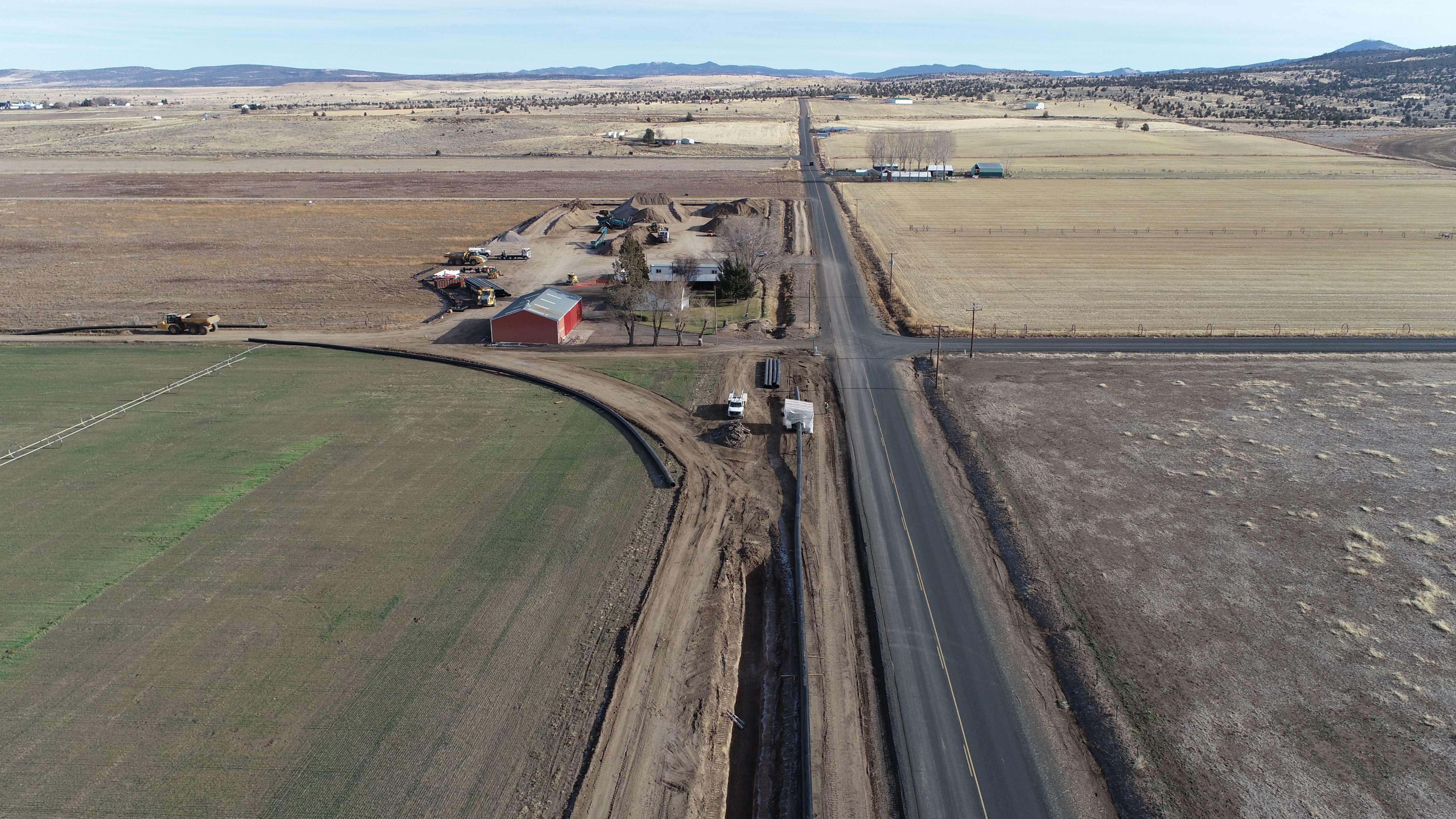 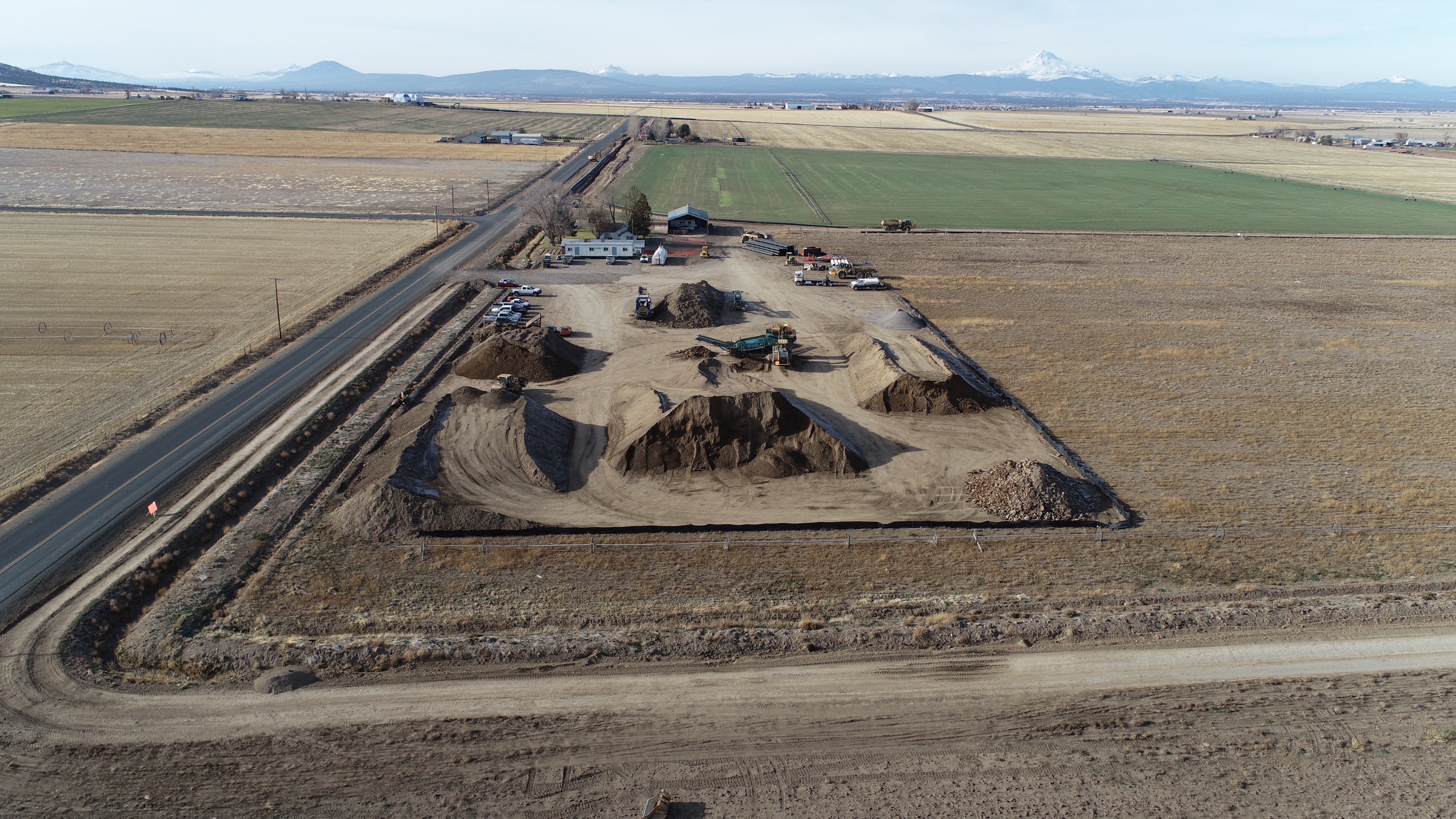 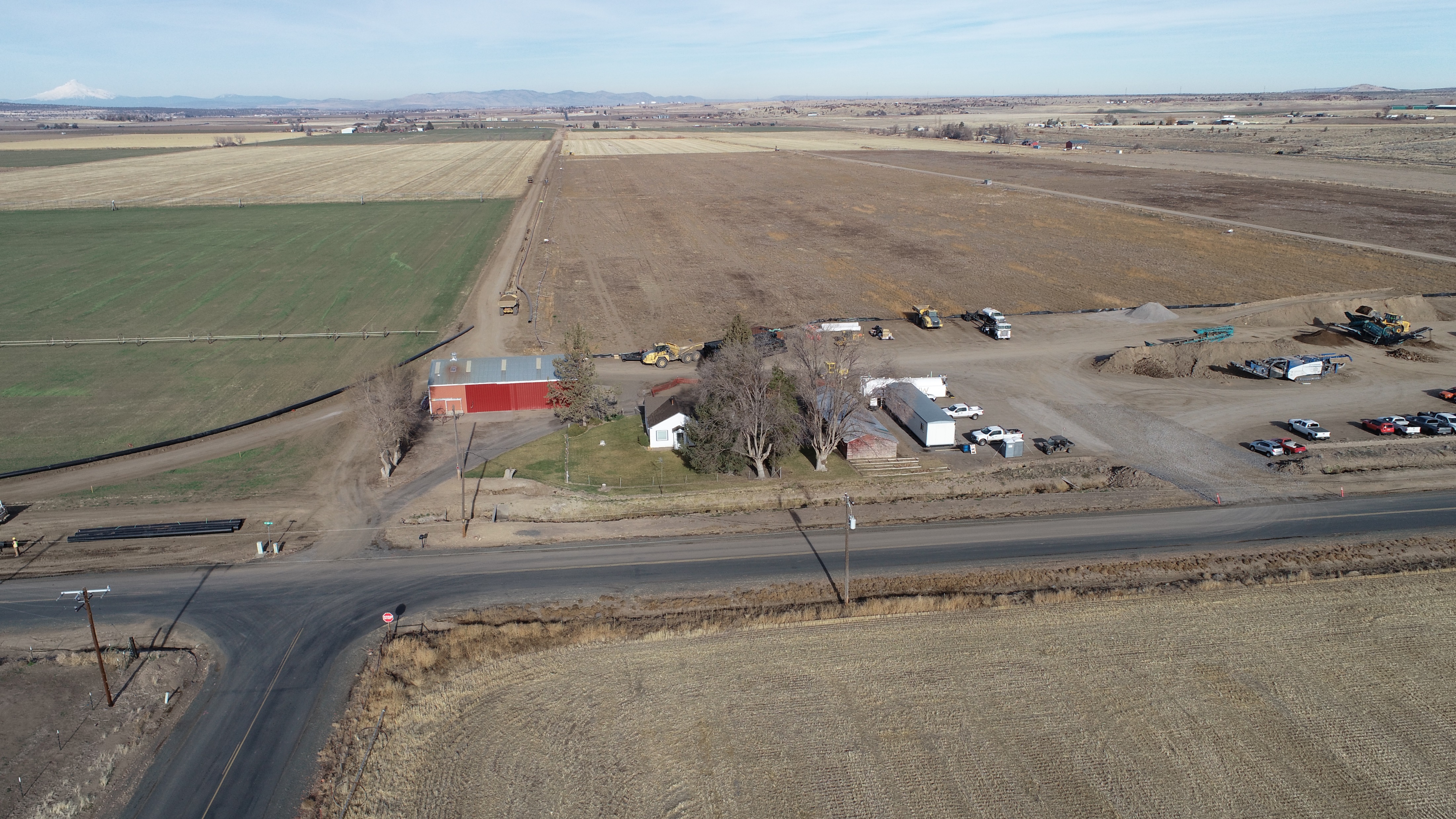 43-2 Lateral SW Highland Ln and Control 101
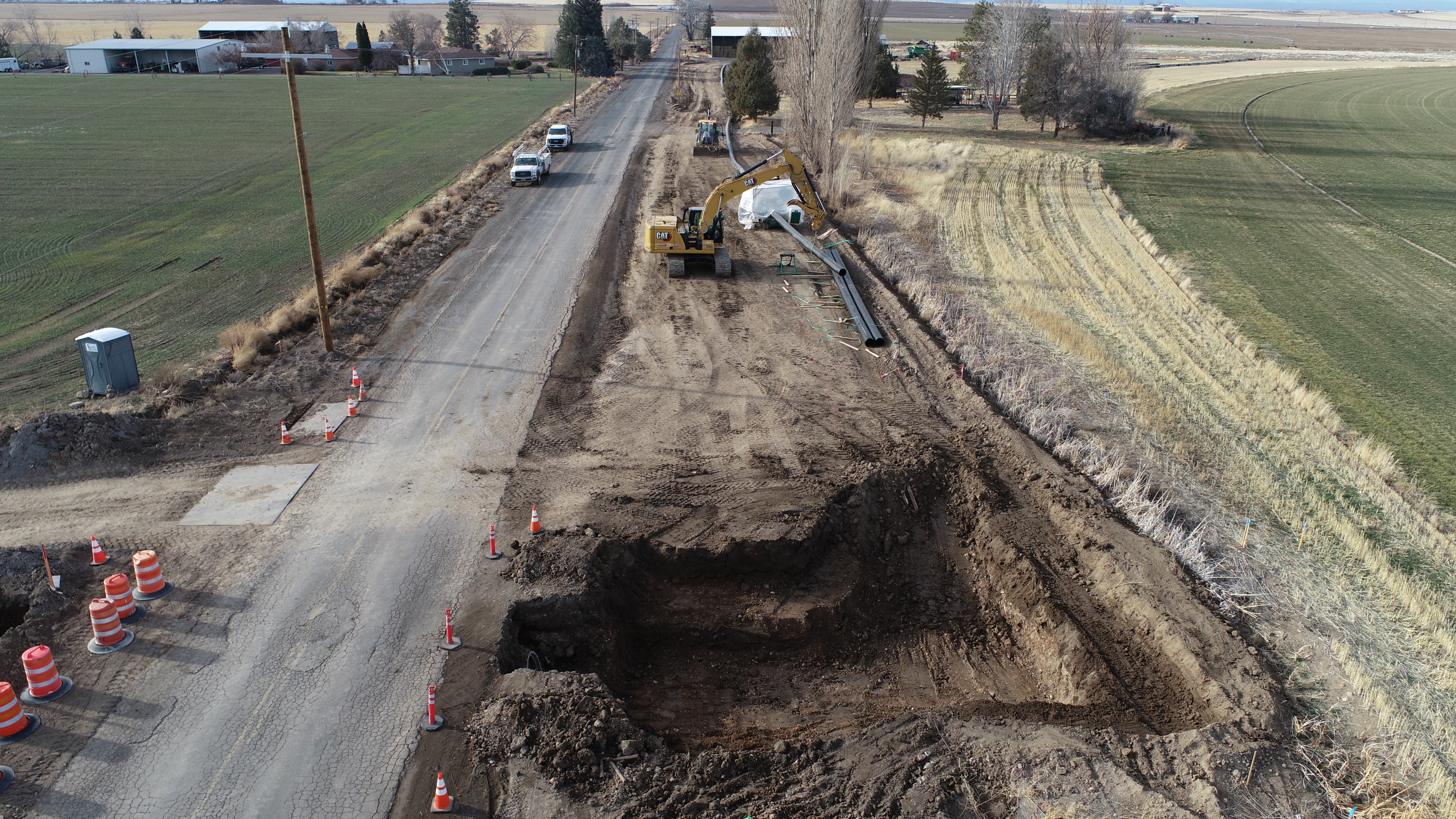 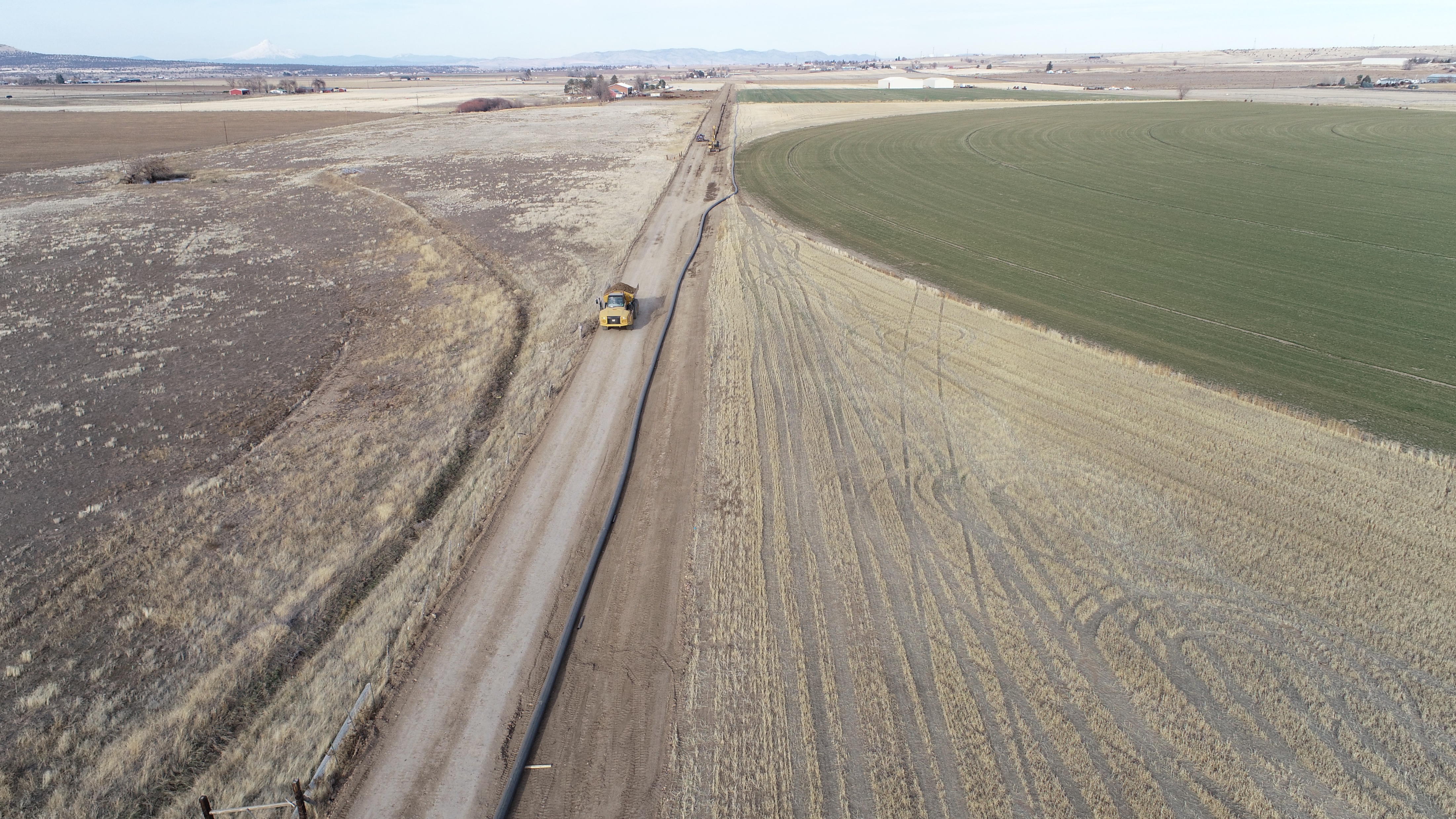 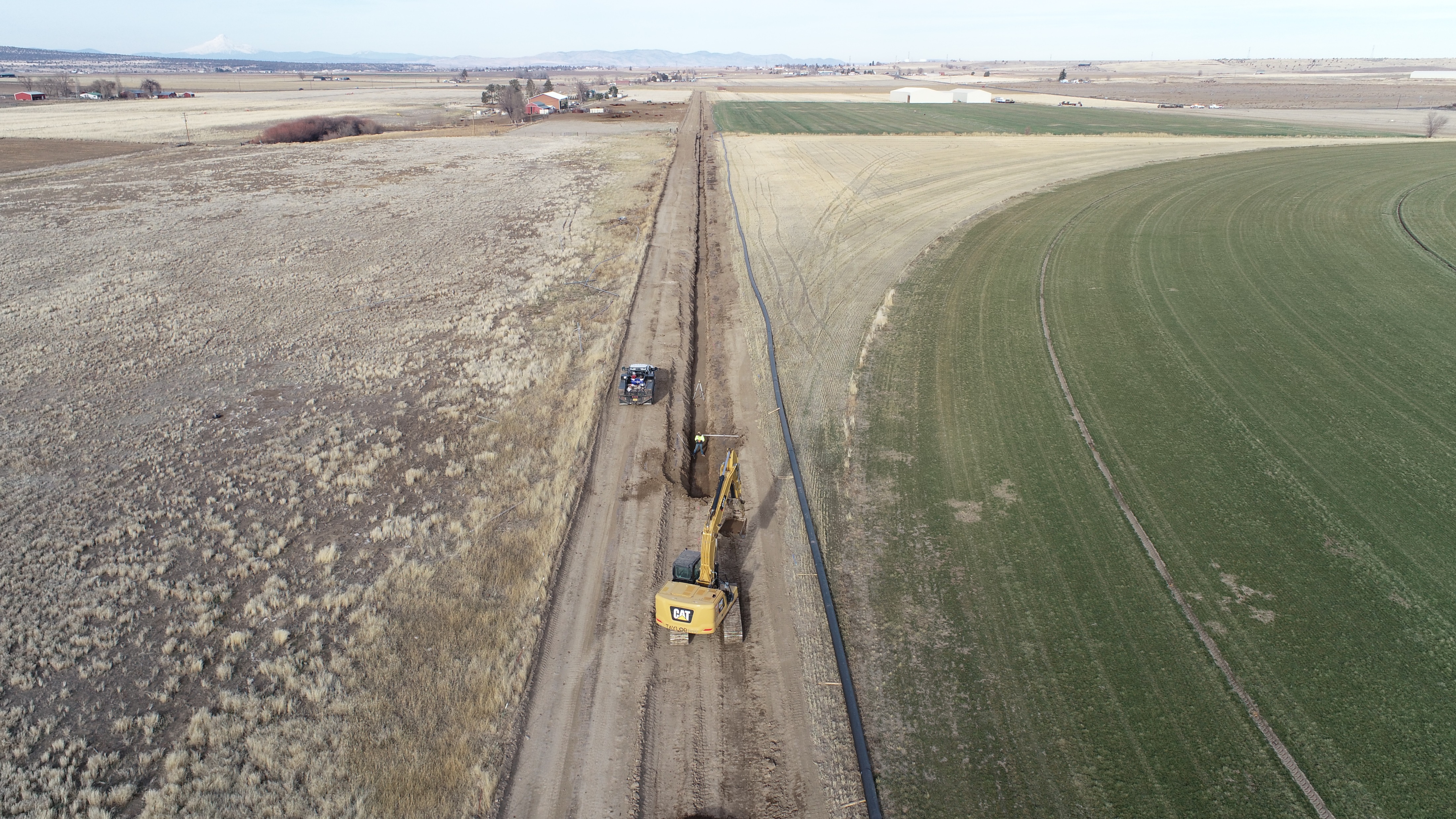 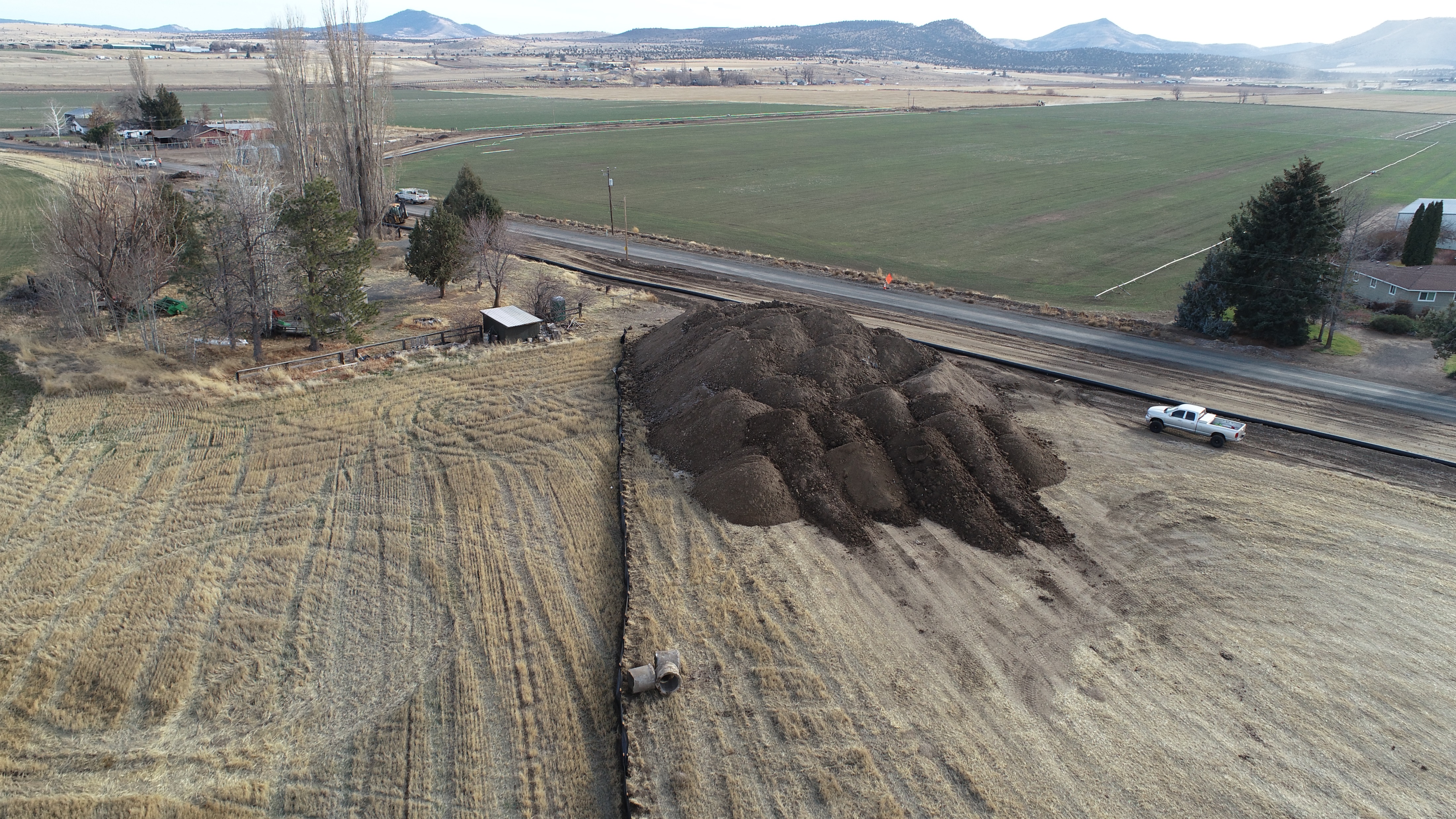 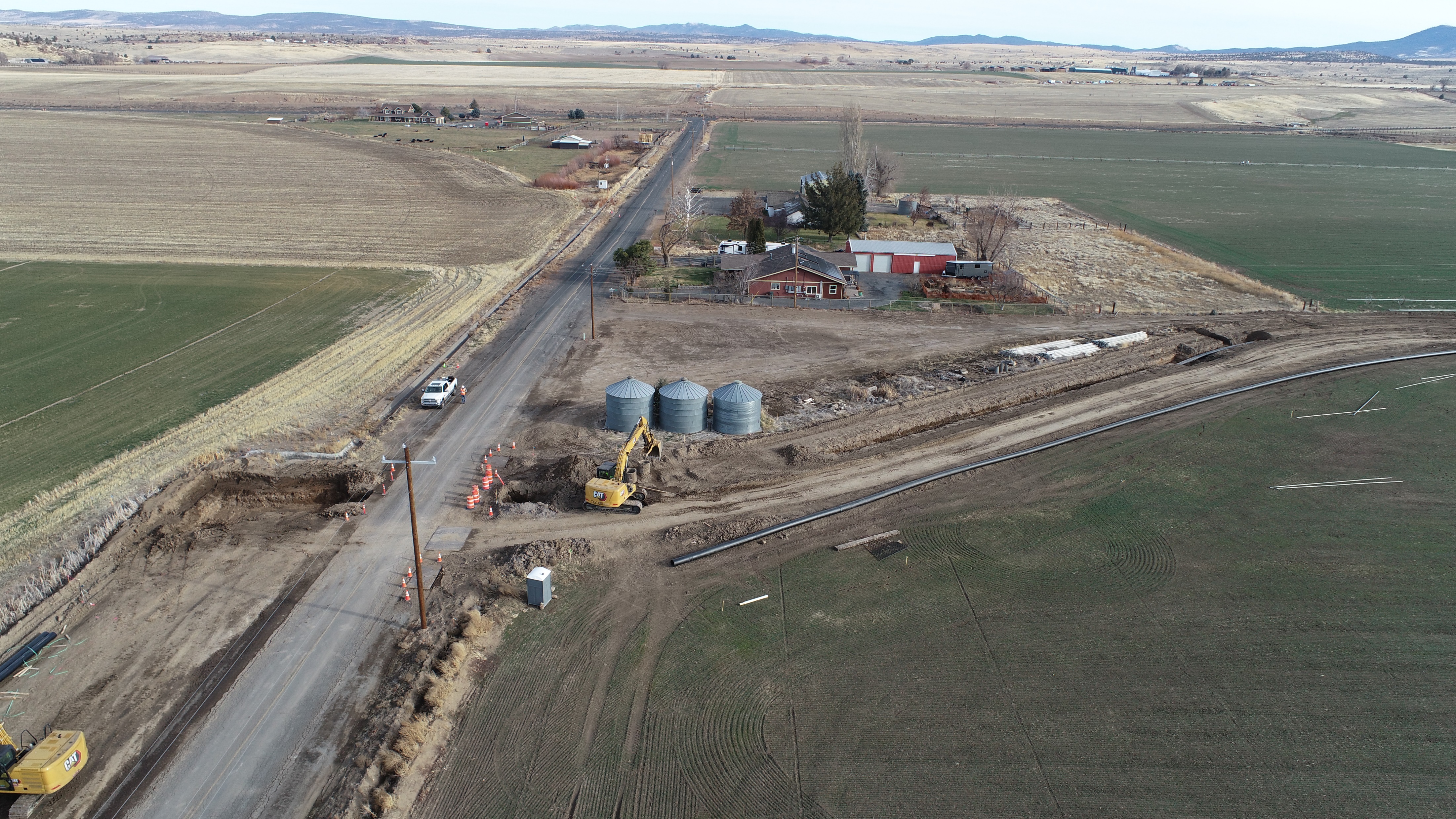 43-2 Lateral SW Highland Ln looking SE.
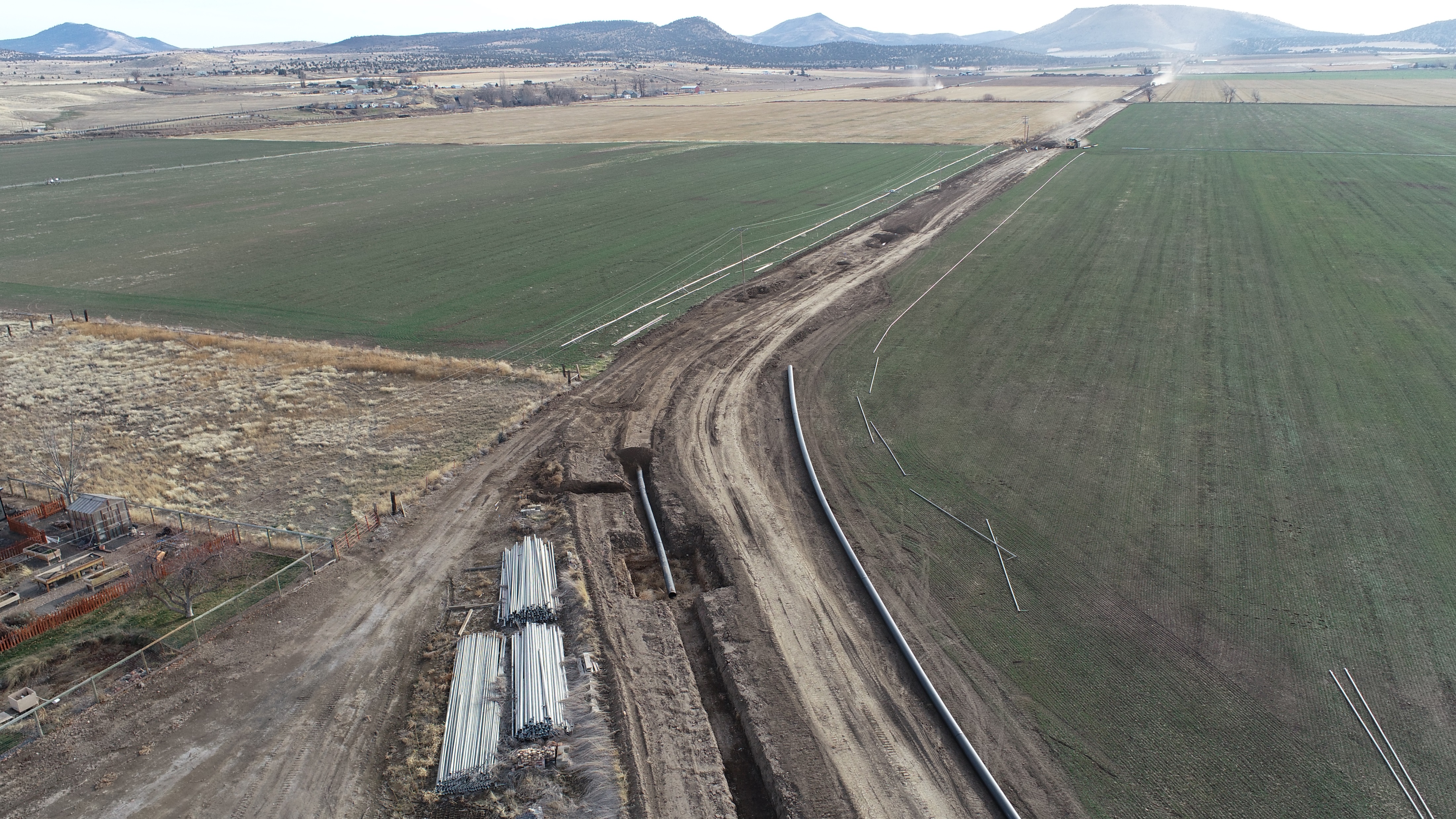 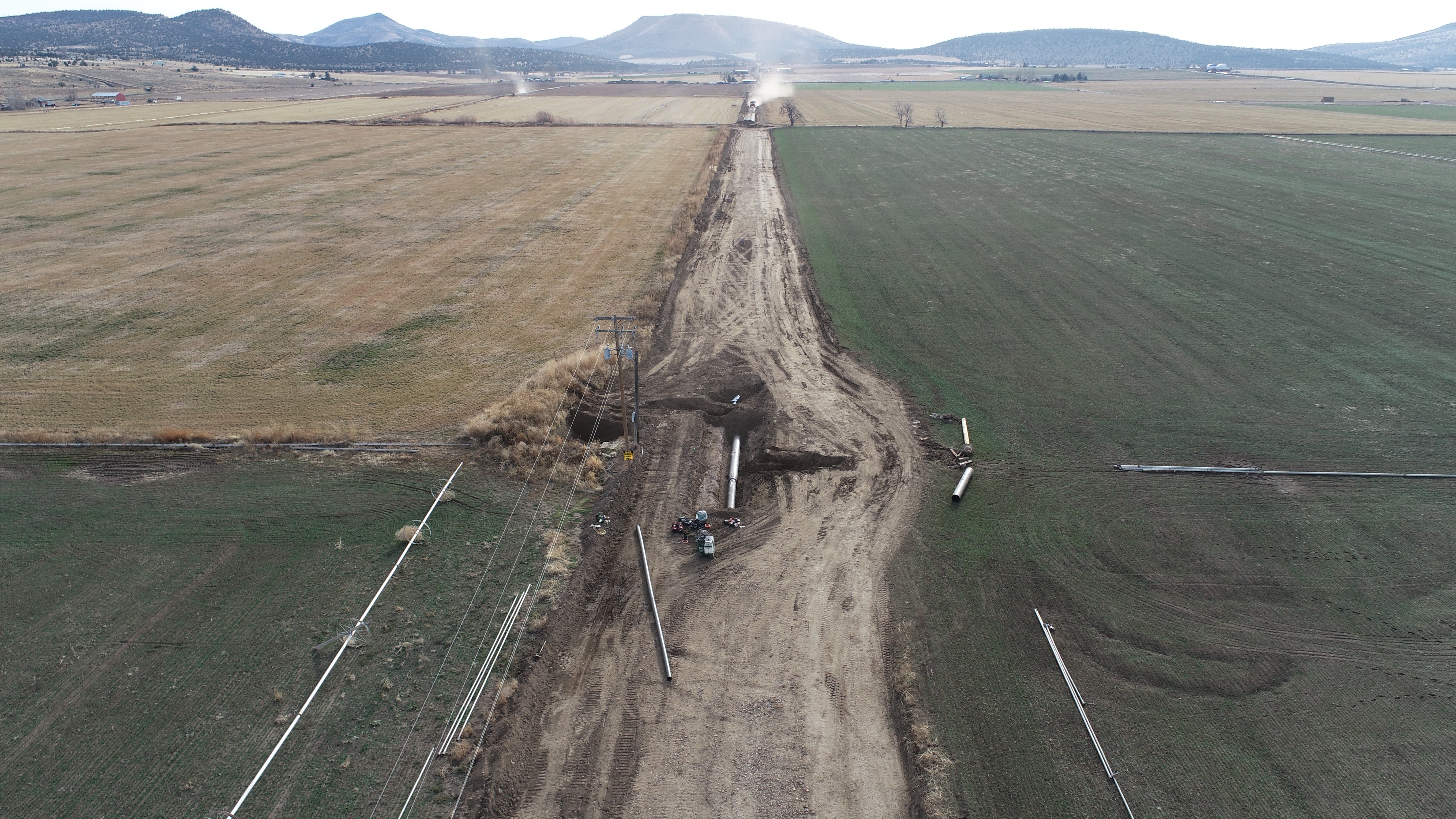